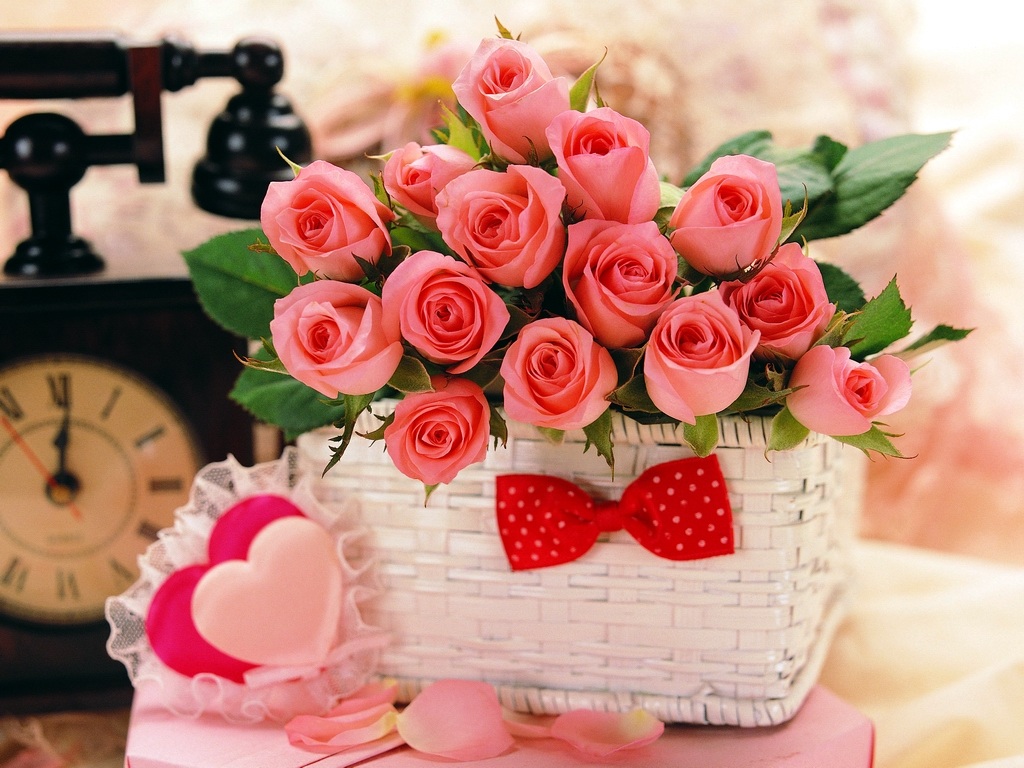 TOÁN - LỚP 3
CỘNG CÁC SỐ CÓ BA CHỮ SỐ
( CÓ NHỚ MỘT LẦN)
www.themegallery.com
Toán
KIỂM TRA BÀI CŨ
2. Tìm x:
x - 134 = 344                   x + 125 =  666
x           = 666 - 125
x         = 344 + 134
x         = 478
x           = 541
www.themegallery.com
435
       127
256
       162
+
+
Toán
Cộng các số có ba chữ số (có nhớ một lần)
a) 435 + 127 = ?
* 5 cộng 7 bằng 12, viết 2 nhớ 1.
* 3 cộng 2 bằng 5, thêm 1 bằng 6, viết 6.
5
6
2
* 4 cộng 1 bằng 5,  viết 5.
435 + 127 = 562
b) 256 + 162 = ?
* 6 cộng 2 bằng 8, viết 8.
* 5 cộng 6 bằng 11, viết 1 nhớ 1.
4
1
8
* 2 cộng 1 bằng 3, thêm 1 bằng 4, viết 4.
256 + 162 = 418
www.themegallery.com
Tính :
Tính :
1
2
256
       125
417
       168
555
       209
256
       182
452
       361
166
       283
+
+
+
+
+
+
Toán
Cộng các số có ba chữ số (có nhớ một lần)
764
585
381
449
813
438
www.themegallery.com
Đặt tính rồi tính :
3
235
       417
       652
256
         70
       326
333
         47
        380
60
       360
        420
+
+
+
+
Toán
Cộng các số có ba chữ số (có nhớ một lần)
a) 235 + 417                                              b) 333 + 47
    256 + 70                                                     60 + 360
a)
b)
www.themegallery.com
B
12 6cm
137cm
4
A
C
Tính độ dài đường gấp khúc ABC :
Toán
Cộng các số có ba chữ số (có nhớ một lần)
Bài giải :
Độ dài đường gấp khúc ABC là :
126 + 137 = 263 (cm)
Đáp số :263 cm
www.themegallery.com
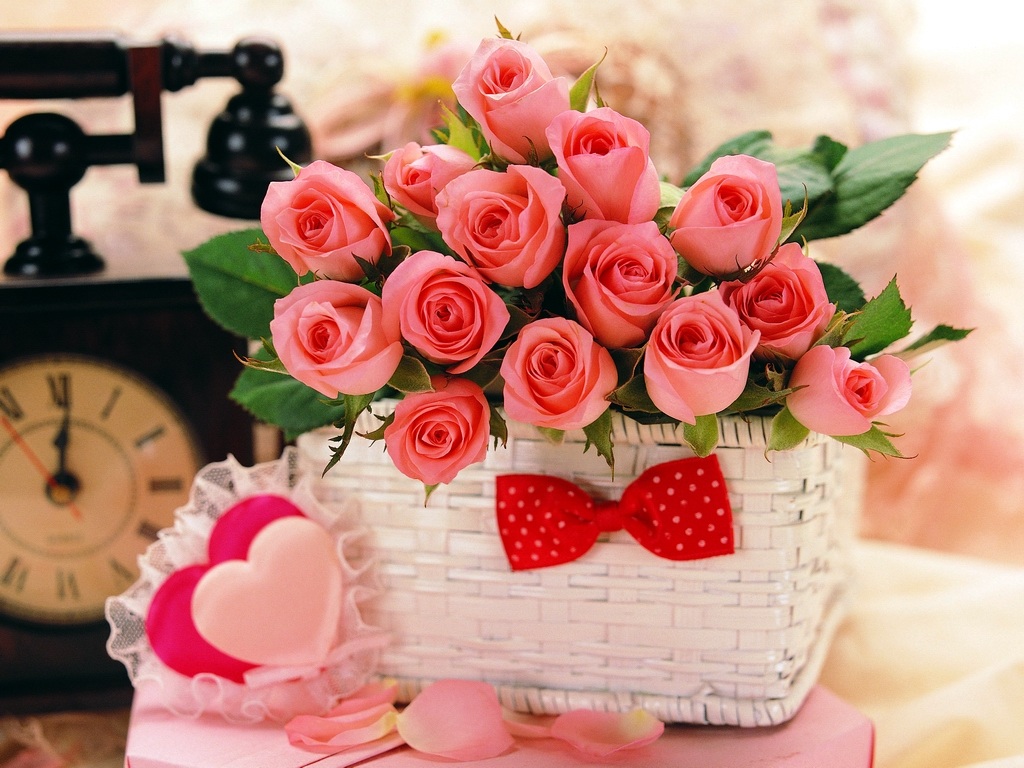 CHÀO TẠM BIỆT!
www.themegallery.com